Figure 1. Pachytene stage human oocyte, showing multiple synaptic defects (arrowheads). The syntonemal complex is ...
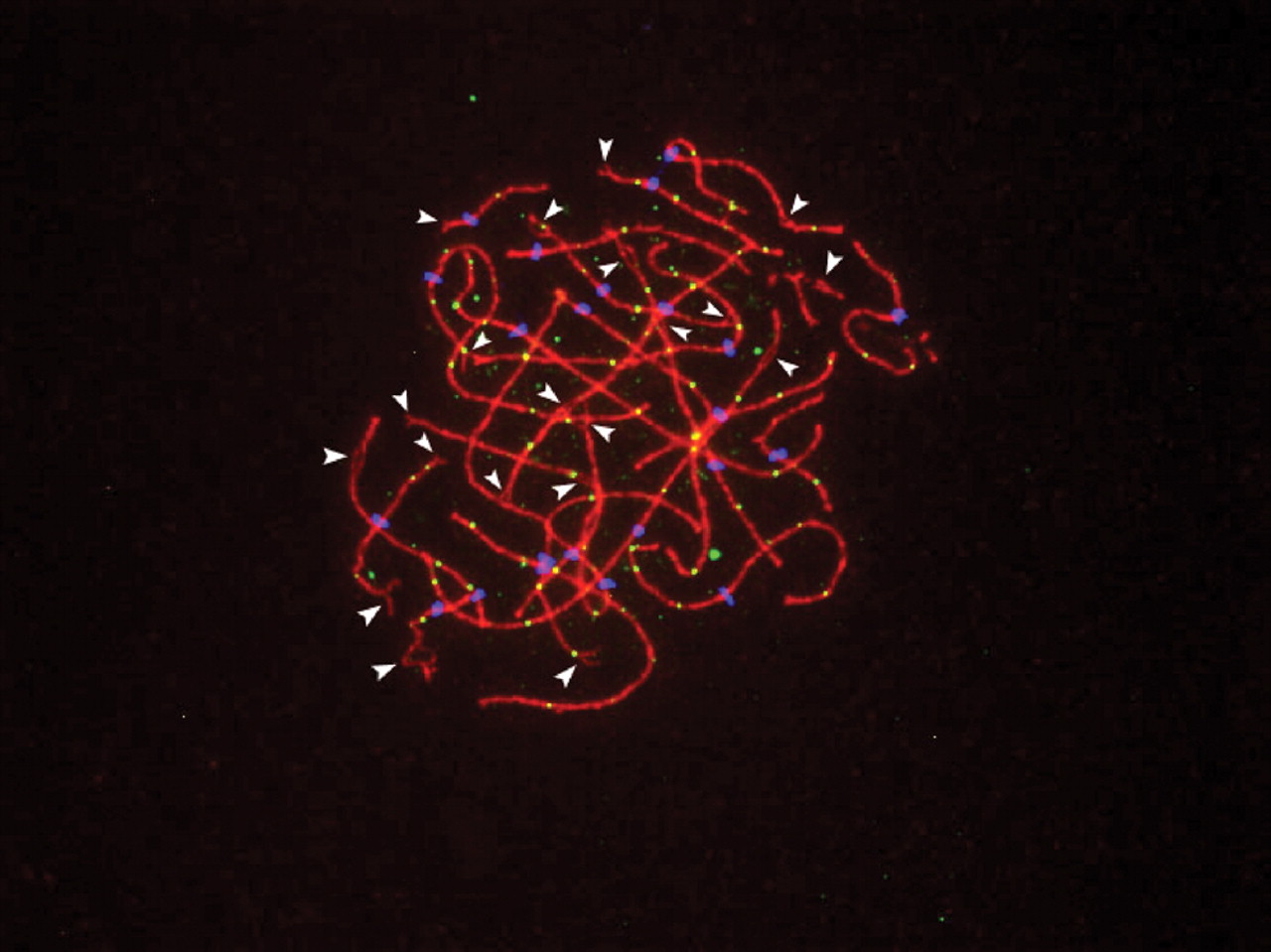 Hum Mol Genet, Volume 16, Issue R2, 15 October 2007, Pages R203–R208, https://doi.org/10.1093/hmg/ddm243
The content of this slide may be subject to copyright: please see the slide notes for details.
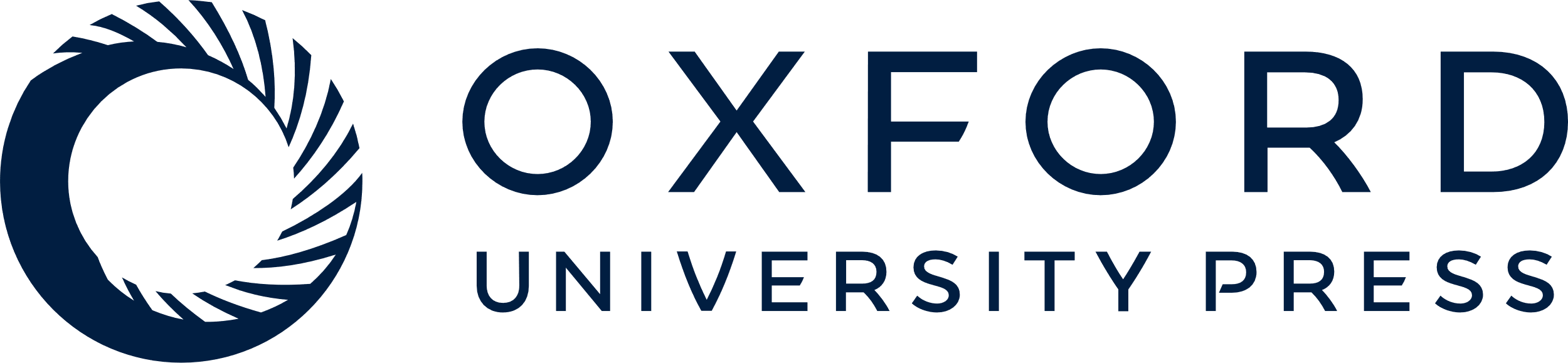 [Speaker Notes: Figure 1. Pachytene stage human oocyte, showing multiple synaptic defects (arrowheads). The syntonemal complex is detected by SCP3 (red), sites of exchanges by MLH1 foci (yellow) and centromeric regions by CREST (blue).


Unless provided in the caption above, the following copyright applies to the content of this slide: © The Author 2007. Published by Oxford University Press. All rights reserved. For Permissions, please email: journals.permissions@oxfordjournals.org]